Municipal Grant Program – Grants to Organizations
Final Reporting
www.leduc.ca
Overview
The City of Leduc provides funding support through the Municipal Grant Program 

The purpose of this PowerPoint is to provide an overview of the process for:

General Grants to Organizations (GTO)
Final Reporting


Final Report Deadline – January 31, 2025
Overview
Organizations on current funding are REQUIRED to provide the following in their Final Reporting:

Final Report Document
Financial Documentation – Attach (Most Current): 
Income Statement 
Balance Sheet 
Final Report Budget Template 

All Financial Statements require independent review and signatures by two (2) Board Members other than the Treasurer 

Failure to provide Final Reporting & Supporting Documents or incompleteness will affect future funding 

Final Reports must be submitted to Grants@Leduc.ca by January 31, 2025

All must be submitted electronically (Handwritten or faxes will not be accepted)
Final Report Document: Target Population Page 1
City of Leduc – residents of Leduc that live within City limits 

Leduc County Rural – residents of Leduc County that live within the rural region 

Other Municipalities Served – Specified Examples: Beaumont, Devon, Wetaskiwin, Calmar Thorsby etc.
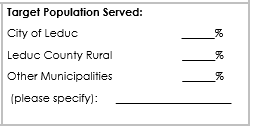 Income Statement
Details of an organization’s revenues and expenditures over a period of time. It reflects if there is a Net Profit or Loss

Total Revenues - Expenses = Net Profit (or Loss)  

 It can also be referred to as: 
profit/loss statement
income/expense statement 
statement of operations
Non-Profit Organization Example
STATEMENT OF OPERATIONS 
For the Year Ended December 31, 2024
Balance Sheet
(also referred to as the Statement of Financial Position)

Total Assets = Total Liabilities + Net Assets (Equity)
Assets – all resources owned and controlled by the organization. It can be grouped into 2 categories tangible (cash, physical, property etc.) and intangible (goodwill, copy rights, trade marks etc.)
Liabilities – all financial obligations of the organizations (loans etc.)
Net Assets (or Equity) – earnings left over
Non-Profit Organization Example
STATEMENT OF FINANCIAL POSITION
As at December 31, 2024
Final Report Budget Template
This reporting must include planned ‘Submitted Budget’ and ‘Actuals’ for the year in which funding was approved

Submitted Budget – is what was requested in your application 

Actuals – the actual revenue/expenses that we generated throughout your funding year 


Ensure that all revenues sources are listed and described 

All City of Leduc in-kind support or rental agreements or leases are to be listed separately and described
Final Report Budget Template 
– Example
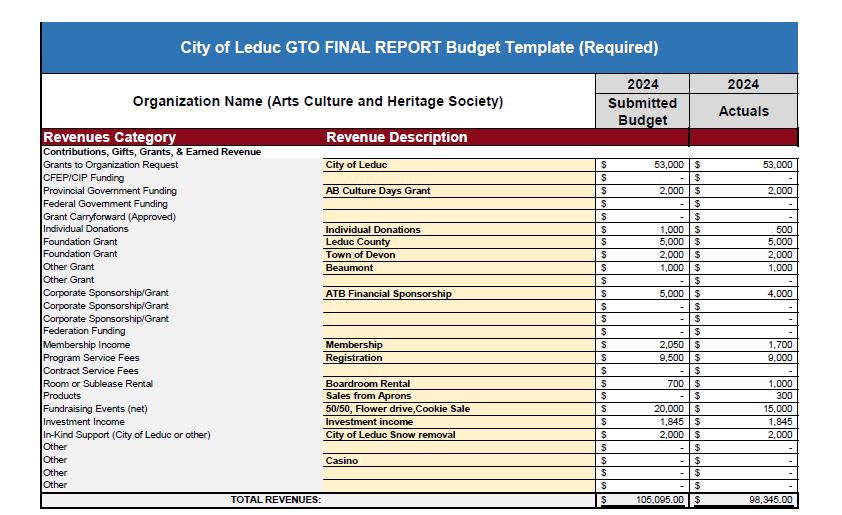 Final Report Budget Template 
– Example
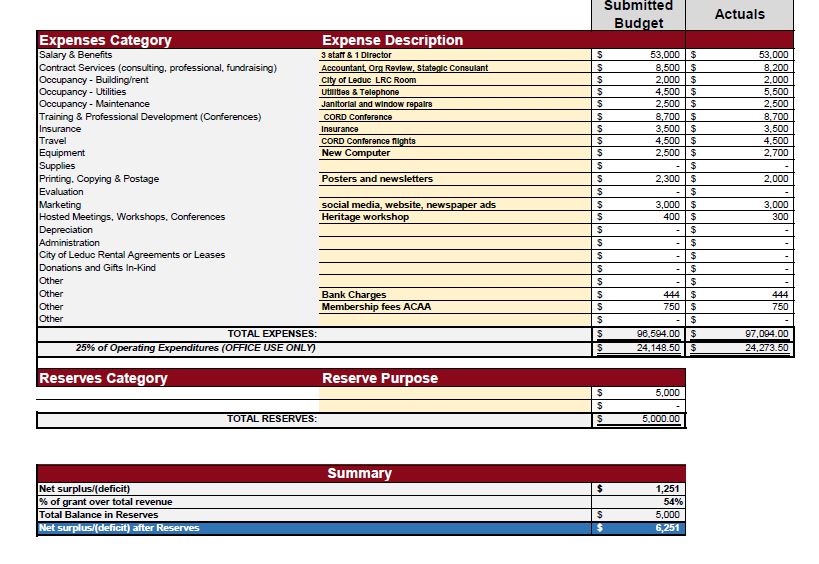 Reminders
All Financial Statements require independent review and signatures by two (2) Board Members. This cannot be the Treasurer .
It is best practice to show a comparable of your current year to the previous in your financials  
Organizations must remain in good standing with payments with the City of Leduc 
Organizations are required to notify City of Leduc Administration and provide documentation for:
Updates to incorporation documents 
Copies or changes of lease/licenses or rental agreements with the City of Leduc
Final Reporting
Final Reporting Deadline – January 31, 2025


2025 Application Notifications – December 2024
Funding Payments for 2025– February-March 2025

Further clarifications or questions, please do not hesitate to contact:
				





Office hours: 8:30 am – 4:30 pm 

Thank You!
Community & Social Development 
Grants@Leduc.ca 
(780) 980-7117